Infographics on Electromobility. 
JanuarY 2020.
Publisher:BMW Group
Corporate Communications
Electromobility

Last Update:
17 Jan 2020

Contact: presse@bmw.de
ELECTromobility in germany.Share in new registrations by brand.
BMW Infographic
*
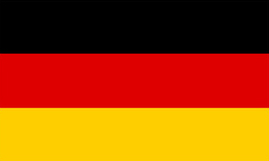 Volvo 
3 %
Porsche 
3 %
Data source: 
IHS Markit New Registrations BEV+PHEV combined.Jan - Dec 2019; Jan 2020 Report.

Vehicle Type: Passenger Cars.

Propulsion: Electric, Electric w. REX, Electric w/o REX, PHEV Diesel and PHEV Petrol.

Geography/Country coverage: Germany.
BMW21 %
Nissan 
3 %
MINI 
3 %
Kia       
3 %
Audi
5 %
Hyundai
6 %
Tesla 
10 %
Smart
7 %
Mercedes  
9 %
Mitsubishi
7 %
Renault
9 %
*
Others:
Individual share < 2.5 %.
VW 9 %
Electromobility in Europe.Share in new registrations by brand.
BMW Infographic
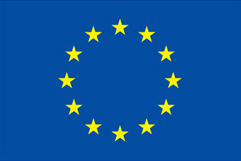 * Others
BMW14 %
Data source: 
IHS Markit New Registrations BEV+PHEV combined.Jan - Dec 2019; Jan 2020 Report.

Vehicle Type: Passenger Cars.

Propulsion: Electric, Electric w. REX, Electric w/o REX, PHEV Diesel and PHEV Petrol.

Geography/Country coverage: Austria, Belgium, Bulgaria, Croatia, Czech Republic, Denmark, Estonia, Finland, France, 
Germany, Greece, Hungary, Iceland, Ireland, Italy, Latvia, Lithuania, Luxembourg, Malta, Netherlands, Norway, 
Poland, Portugal, Romania, Slovakia, Slovenia, Spain, 
Sweden, Switzerland, United Kingdom.
Smart
3 %
Mercedes
3 %
Audi
4 %
Tesla
20 %
Kia
5 %
Volvo       
6 %
Nissan
6 %
Renault
8 %
Mitsubishi
6 %
VW
7 %
*
Individual share < 2.5 %.
Hyundai 
6 %
Electromobility globally.Share in new registrations by brand.
BMW Infographic
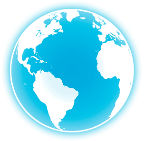 BMW7 %
Data source: 
IHS Markit New Registrations BEV+PHEV combined.Jan - Dec 2019; Jan 2020 Report.

Vehicle Type: Passenger Cars.

Propulsion: Electric, Electric w. REX, Electric w/o REX, PHEV Diesel and PHEV Petrol.

Geography/Country coverage: Argentina, Australia, Austria, Belgium, Brazil, Bulgaria, 
Canada, Chile, China, Croatia, Czech Republic, Denmark, Estonia, Finland, France, Germany, Greece, Hong Kong, Hungary, Iceland, India, Indonesia, Ireland, Israel, Italy, 
Japan, Latvia, Lithuania, Luxembourg, Malaysia, Malta, 
Mexico, Netherlands, New Zealand, Norway, Philippines, Poland, Portugal, Romania, Russia, Singapore, Slovakia, Slovenia, South Africa, South Korea, Spain, Sweden, Switzerland, Taiwan, Thailand, Turkey, United Kingdom, 
USA, Venezuela.
Tesla
20 %
* Others
BYD(China) 
10 %
Beijing 
Auto4 %
Roewe      
3 %
Hyundai
4 %
Renault     
3 %
Kia
3 %
*
Individual share < 2.5 %.
Nissan
4 %
VW      
4 %
BMW i3: #1 as the only Premium offerin the compact - EV market globally.
BMW Infographic
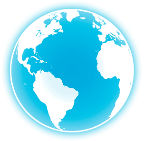 * Others
Kia 
Soul(Mass
segment)
3 %
BMW i3
(Premium segment)
17 %
Chevrolet
Bolt(Mass
          segment)
      4 %
Data source: 
IHS Markit global new vehicle registrations YTD 12/2019. 
Jan - Dec 2019; Jan 2020 Report.

Vehicle Type: Passenger Cars.

Propulsion: Electric, Electric w. REX, Electric w/o REX, PHEV Diesel and PHEV Petrol.

Geography/Country coverage: Argentina, Australia, Austria, Belgium, Brazil, Bulgaria, 
Canada, Chile, China, Croatia, Czech Republic, Denmark, Estonia, Finland, France, Germany, Greece, Hong Kong, Hungary, Iceland, India, Indonesia, Ireland, Israel, Italy, 
Japan, Latvia, Lithuania, Luxembourg, Malaysia, Malta, 
Mexico, Netherlands, New Zealand, Norway, Philippines, Poland, Portugal, Romania, Russia, Singapore, Slovakia, Slovenia, South Africa, South Korea, Spain, Sweden, Switzerland, Taiwan, Thailand, Turkey, United Kingdom, 
USA, Venezuela.
Smart 
Fortwo(Mass 
segment)
5 %
Hyundai Ioniq(Mass segment)
10 %
Nissan Leaf(Mass segment)
 22 %
VW E-Golf(Mass segment)
16 %
Renault Zoe(Mass segment)
20 %
*
Individual share < 2.5 %.
Electromobility by country.
Share in the EV* Segment. BMW versus Market - average.
BMW Infographic
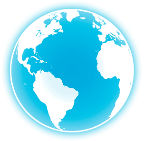 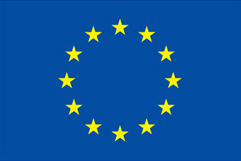 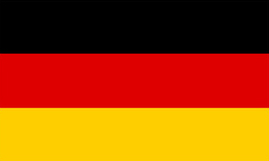 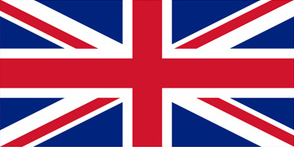 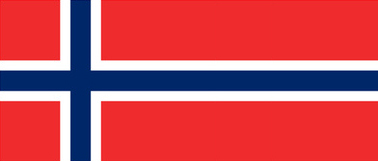 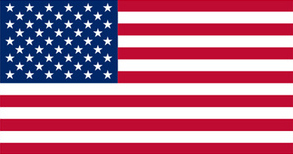 9
78.0
55.9
8.6
8
7.6
7
7.2
7.1
6
6.0
5
Market shares (%)
4
4.2
3.5
3
3.1
3.0
3.0
2
1
0
Worldwide
USA
Europe incl. Germany
Germany
UK & Ireland
Norway
EV* share in total BMW Group registrations (BMW + MINI)
EV* share in total market registrations (all brands together)
Data source: IHS Markit New Registrations Jan - Dec 2019; Jan 2020 Report (For * see note in appendix).
Electromobility by country.
Share in new registrations. BMW EV* versus BMW ICE**.
BMW Infographic
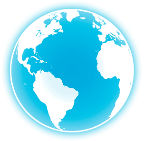 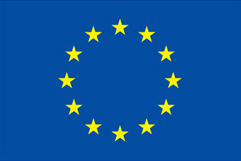 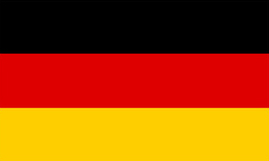 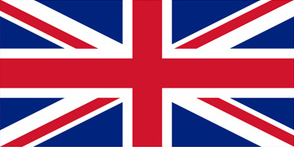 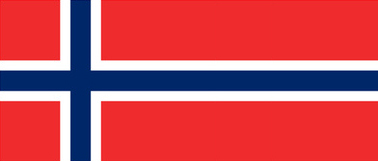 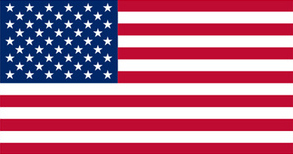 25
23.3
22.9
20
16.1
15
Market shares (%)
11.2
10
8.6
8.1
7.7
5
5.9
5.0
3.8
3.5
2.8
0
Worldwide
USA
Europe incl. Germany
Germany
UK & Ireland
Norway
BMW Group share in EV* registrations (BMW + MINI)
BMW Group share in traditional** car market registrations
Data source: IHS Markit New Registrations Jan - Dec 2019; Jan 2020 Report (For *, ** see note in appendix).
Infographics on Electromobility. 
JanuarY 2020.
Notes

* “EV” means: Battery electric vehicles or Plug-In-Hybrid vehicles.
** “ICE” and “traditional” mean: Internal combustion engine.

Data source: 
IHS Markit New Registrations Jan - Dec 2019; Jan 2020 Report.
Latest available month varies per country.

Vehicle Type: Passenger Cars.

Propulsion: Electric, Electric w. REX, Electric w/o REX, PHEV Diesel and PHEV Petrol.

Geography/Country coverage: 
Argentina, Australia, Austria, Belgium, Brazil, Bulgaria, Canada, Chile, China, Croatia, Czech Republic, Denmark, Estonia, Finland, France, Germany, Greece, Hong Kong, Hungary, Iceland, India, Indonesia, Ireland, Israel, Italy, Japan, Latvia, Lithuania, Luxembourg, Malaysia, Malta, Mexico, Netherlands, New Zealand, Norway, Philippines, Poland, Portugal, Romania, Russia, Singapore, Slovakia, Slovenia, South Africa, South Korea, Spain, Sweden, Switzerland, Taiwan, Thailand, Turkey, United Kingdom, USA, Venezuela.